Absolute Monarchy and France
Main Idea
Henry IV, Louis XIII, and Louis XIV strengthened the French monarchy, with Louis XIV setting the example of an absolute monarch for the rest of Europe.
Reading Focus
How did Henry IV end France’s wars of religion?
How did Louis XIII and Cardinal Richelieu strengthen the French monarchy?
What were the main events in the monarchy of Louis XIV?
Religious War and Henry IV
Soon after Protestant Reformation began in Germany, it spread to France 
1560s, one in ten French was Huguenot, French Calvinist Protestant
Many noble families Huguenots 
Large number of Protestants threatened Catholic French monarchy
Monarchy thought all should share “one king, one law, one religion”
Religious conflict a challenge to absolute monarchy
Henry IV
Massacre
Henry of Navarre denied his religion, escaped death
Later in line to be king, but as Huguenot had to fight Catholic troops to claim throne
1593, won acceptance by converting to Catholicism
Crowned as Henry IV
Explained conversion by saying, “Paris is well worth a mass.”
In France fighting broke out between Catholics and Huguenots
1572, Catholic queen of France ordered Huguenots in Paris killed
Assassins started with nobles in city for Henry of Navarre’s wedding
Event became known as Saint Bartholomew’s Day Massacre
Violence spread; final Huguenot death toll up to 70,000
Conflict and a New King
Compromise 
Henry knew compromise needed to restore peace 
Edict of Nantes in 1598; gave Huguenots limited freedom of worship 
Also, right to hold office, rule in 200 cities where in majority 
Subjects no longer had to follow religion of throne; for French Catholics, ended religious wars, but Catholicism official religion
Progress
Henry IV then focused on repairing war-torn country 
Improved financial situation, eliminated debt, built up surplus
Created new industries, encouraged agriculture, stimulated trade, drained swamps, built canals, roads
Became one of France’s most respected monarchs
Young King
Resistance Risky
Starved Out City
Mother, as regent, governed in his place for several years
When Louis XIII old enough to rule, Catholic churchman, Cardinal Richelieu, became chief minister, advisor
Richelieu wanted to reduce power of Huguenots, strengthen monarchy
1627, used situation at port city, La Rochelle, to signal resisting monarchy carried risks
La Rochelle had sided with English forces that took nearby island
Richelieu’s troops cut off supplies to city
Ordered walls torn down, all churches to become Catholic
Louis XIII and Richelieu
Henry ruled for another ten years
In 1610 he was stabbed by a fanatic Catholic 
Young son Louis XIII crowned
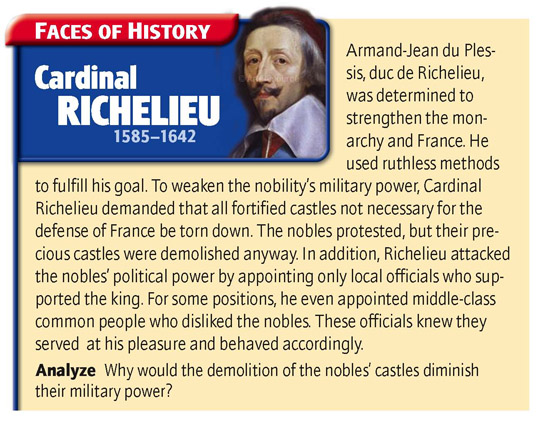 Punishing Nobles
Fighting Catholics
Richelieu’s spies uncovered series of planned revolts
Punishments were severe
Richelieu had three prominent nobles publicly executed for treason
As chief minister, Richelieu also directed foreign policy
Thirty Years War pitted Catholics against Protestants in Central Europe
Richelieu involved France on side of Protestants in attempt to bring down Hapsburgs
Threat from Nobles
Richelieu and the king saw the nobles as a threat
Cardinal Richelieu turned to suppressing them
Identify

Who did Louis XIII and Cardinal Richelieu see as their enemies?
Answer(s): Huguenots, nobles, the Hapsburg family
Rise of the Sun King
Confident in Ability to Rule
Louis XIV also became king at young age, with mother as regent
Cardinal Mazarin, chief minister after Richelieu, provided advice 
Louis raised to be king, taught skills needed from childhood
Young king supremely confident in ability to rule
When Mazarin died, 18-year-old Louis declared he would run government himself
“I am the state,” he declared
The Monarchy of Louis XIV
Richelieu died in 1642, Louis XIII, 1643; Louis XIV crowned
Ruled during time of great power, prosperity and glory
His reign had lasting impact—both positive and negative
Louis XIV chose the sun as his personal symbol, implying that the world revolved around him. He thus became known as the Sun King.
Absolutism at Versailles
Absolute Monarchy
Louis XIV retained absolute power for rest of long reign
Began tradition of absolute monarchy to last more than century
Demanded to be in charge of all military, political, economic initiatives
Central Government
Drew power to himself, deprived nobles of influence
Built palace outside Paris at Versailles; demanded nobles visit regularly
Nobles gained prestige being servants at Versailles court, not by fighting
Absolutely Dependent
Additionally, Louis urged nobles to develop expensive new habits of dressing, dining, and gambling
As nobles grew poorer, had to depend on king’s generosity just to survive
Spectacle at Versailles
Versailles was a grand spectacle of kingly power 
Louis XIV’s style, ceremony emphasized political strength
Practically every moment of king’s day required rituals by bowing courtiers
Eating, dressing, walking in garden, all required a ritual
Louis always knew who had given what he considered proper attention
Money and the Military
Most Powerful Ruler
Louis’ finances always a concern
Grand lifestyle cost great deal of money
Treasury saved by efficient policies of Jean-Baptiste Colbert
Limited imports, increased exports
Even reduced government’s debt
Louis needed cash to build up military, expand French territory
Enlarged army to more than 200,000 disciplined soldiers
Spent money on good equipment
Was most powerful ruler in Europe, taking France to war four times
Louis and Protestantism
Louis smashed power of Huguenots
Edict of Nantes had protected Huguenots since reign of Henry IV
Even Richelieu had not be able to eliminate that protection
1685, Louis revoked edict, outlawed Protestantism in France
Over 200,000 Huguenots fled—prosperous merchants, artisans
Loss of their skills, wealth helped cause financial crisis
War over a Throne
No heir in Spain
Louis wanted to increase power beyond France’s borders; wars cost dearly
Most costly war, War of the Spanish Succession
Began when Spanish king died without an heir
Successor
Three rulers claimed they should name successor
Louis wanted Spanish throne for oldest son
Other European monarchs did not want France, Spain so closely connected
Alliances
1701, England, Netherlands, Holy Roman Empire went to war against France
Fighting not limited to Europe, spread to North America as well
Conflict connected to phase of French and Indian Wars
Treaty of Utrecht
1713, after many defeats, Louis accepted the Treaty of Utrecht
Treaty said Louis’s grandson got Spanish throne
Also said France, Spain never to be ruled by same monarch
Louis had to give up most of territory he had taken
War benefited England at expense of France, Spain
Despite setback, Louis XIV remained in power until death, 1715—still absolute monarch
Find the Main Idea

What were some main events during Louis XIV’s reign?
Answer(s): building of Versailles, cancellation of Edict of Nantes, War of the Spanish Succession, Treaty of Utrecht